МБОУ СОШ №1 им. М.В. Серегина г. Киржач
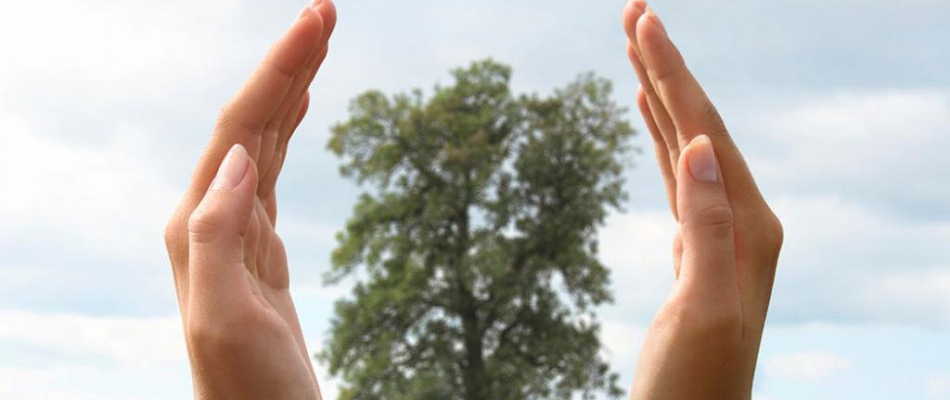 Значение растений в жизни человека
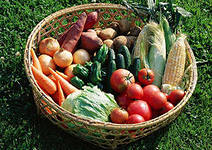 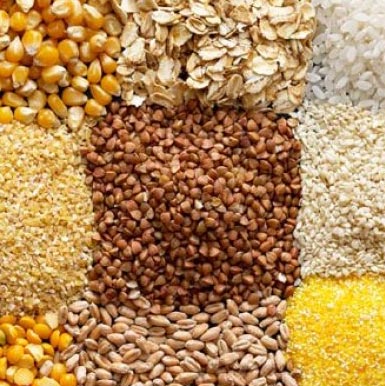 Работу выполнила: ученица 6 класса
МБОУ СОШ №1
 им. М.В. Серегина г. Киржач 
Будкина Марина
Руководитель:
 учитель биологии и географии 
Кукушкина М.В.
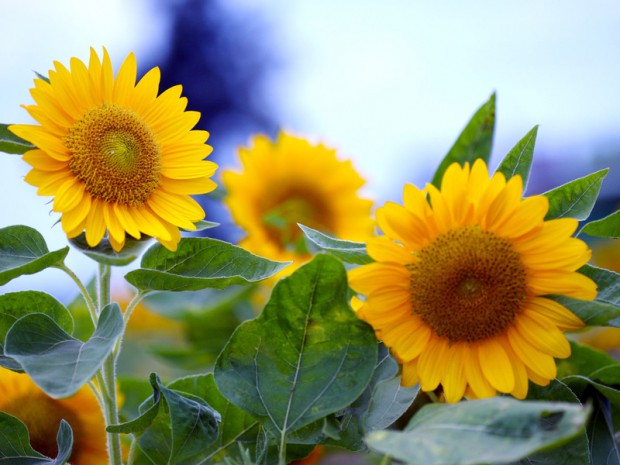 Цель:  углубить и расширить знания о роли  растений в жизни человека.
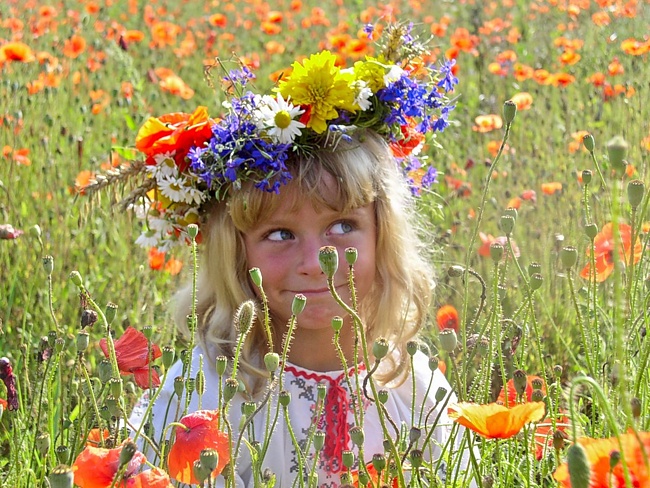 Злаковые культуры
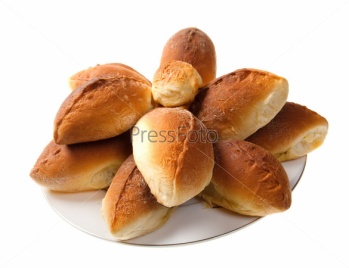 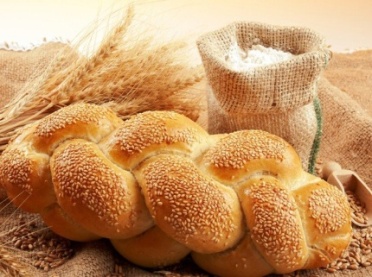 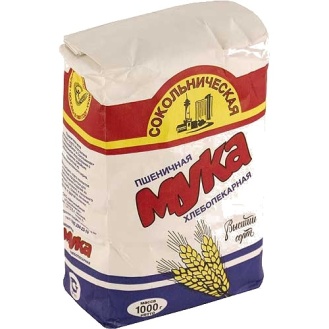 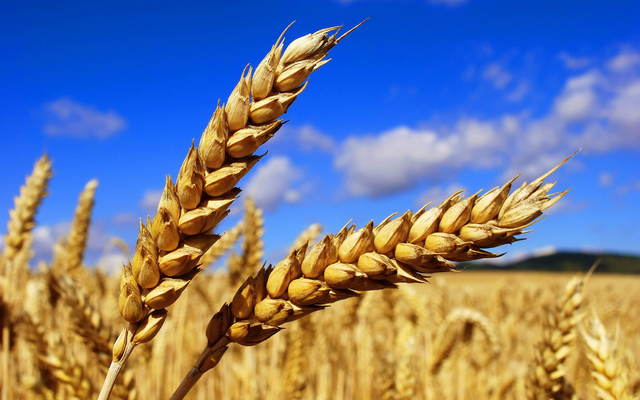 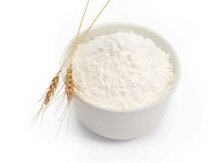 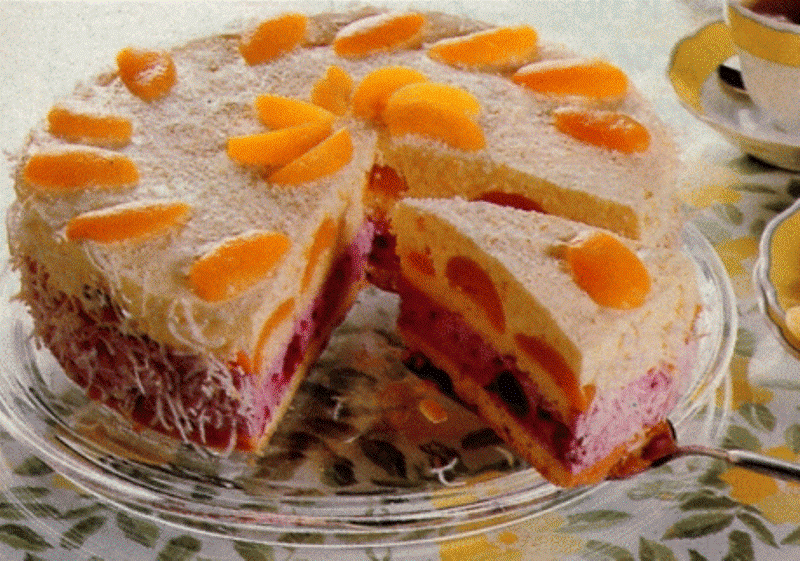 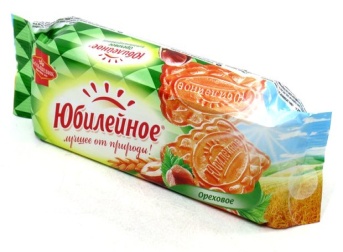 Пшеница
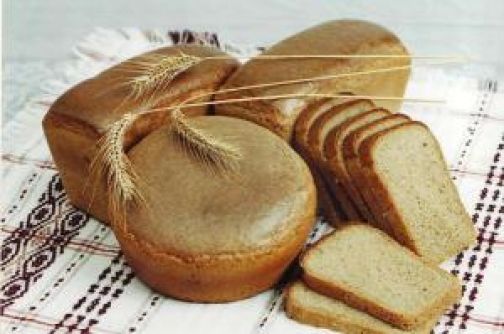 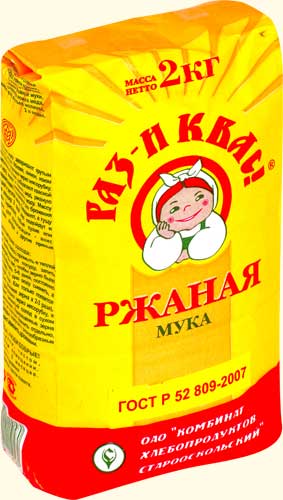 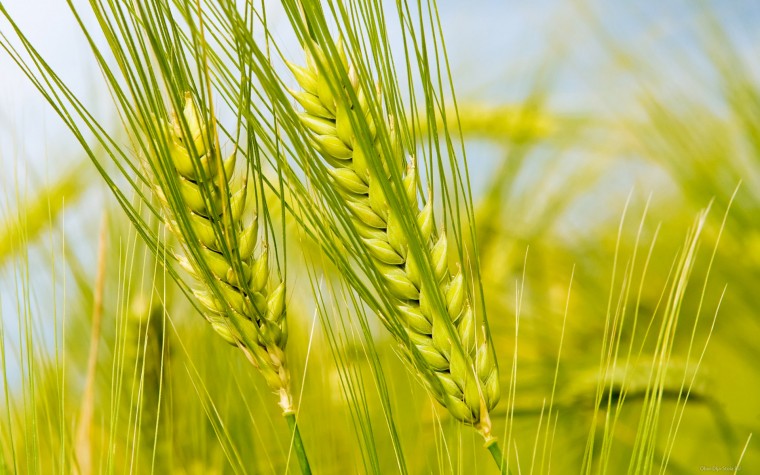 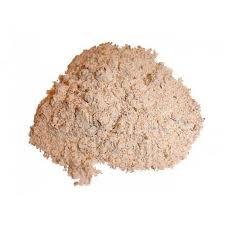 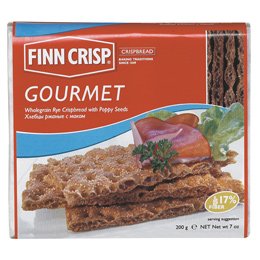 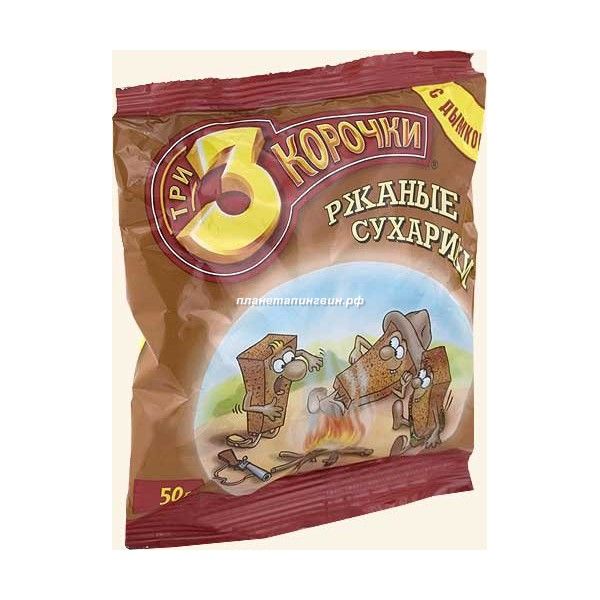 Рожь
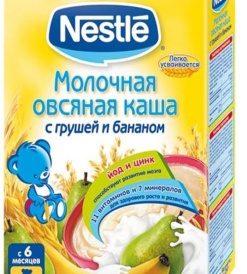 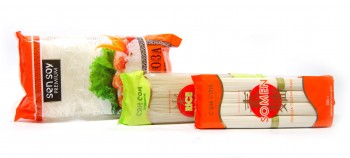 Рис
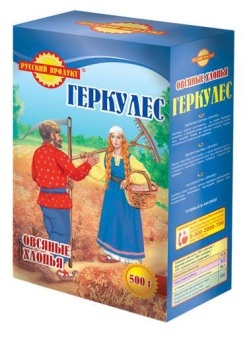 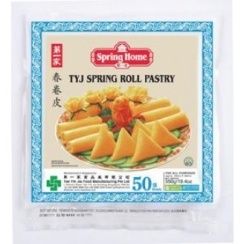 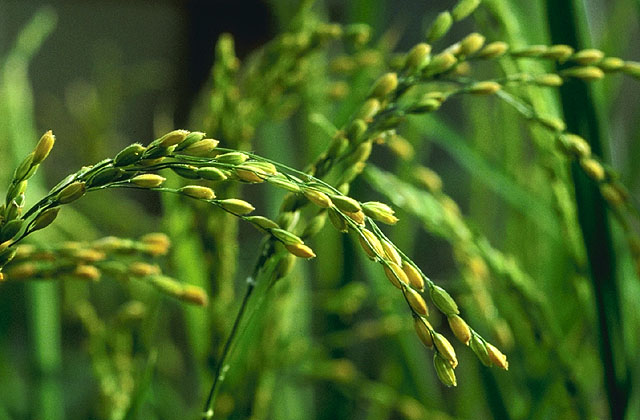 Рисовая лапша
Рисовое слоеное тесто
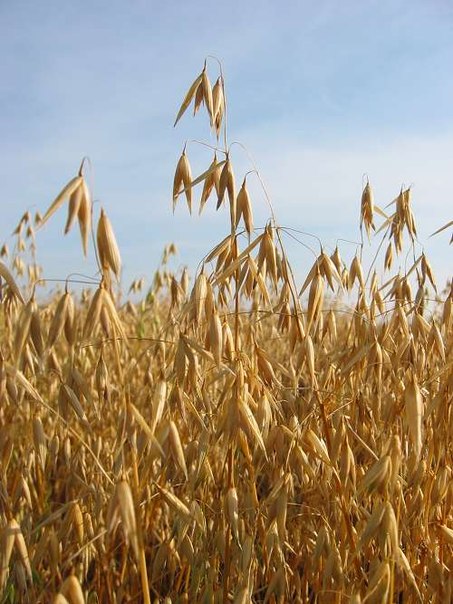 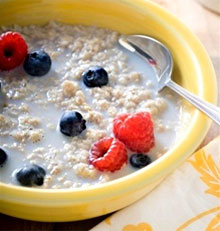 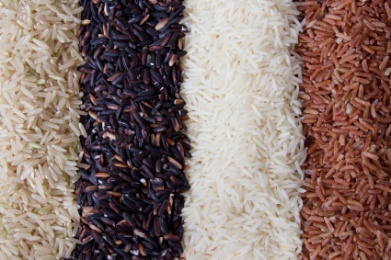 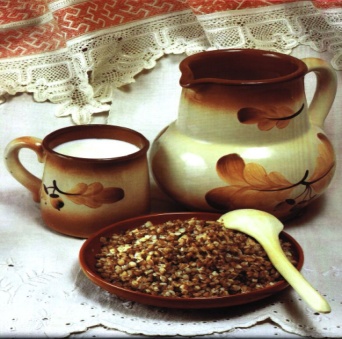 Овес
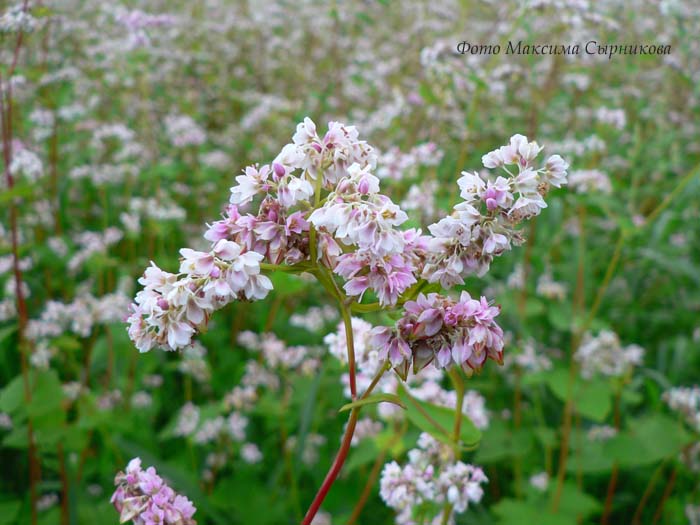 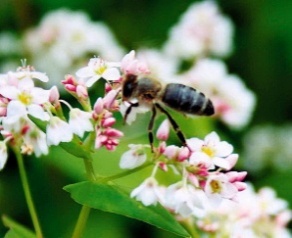 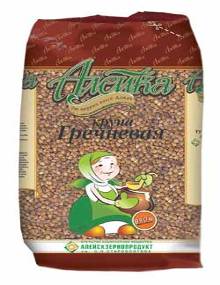 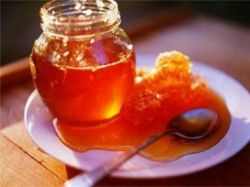 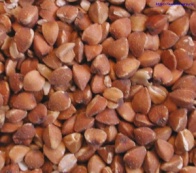 Гречиха
Витаминная кладовая
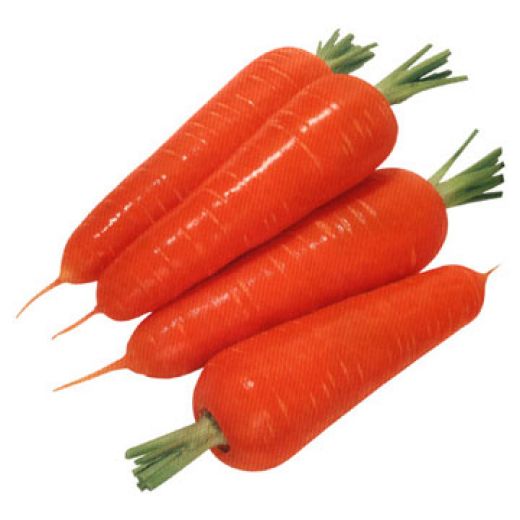 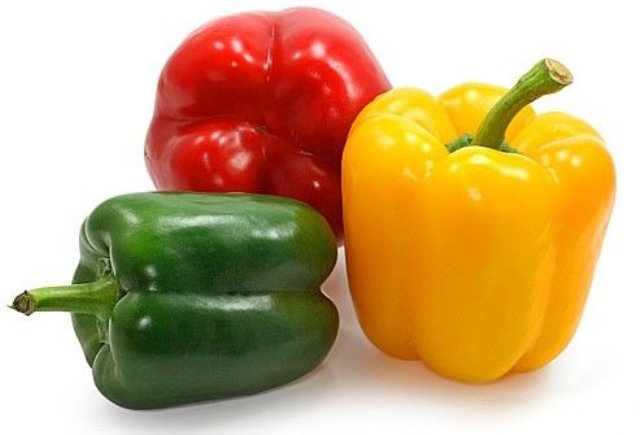 А
В
С
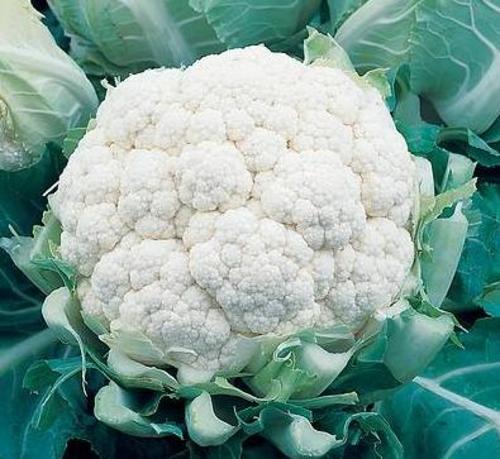 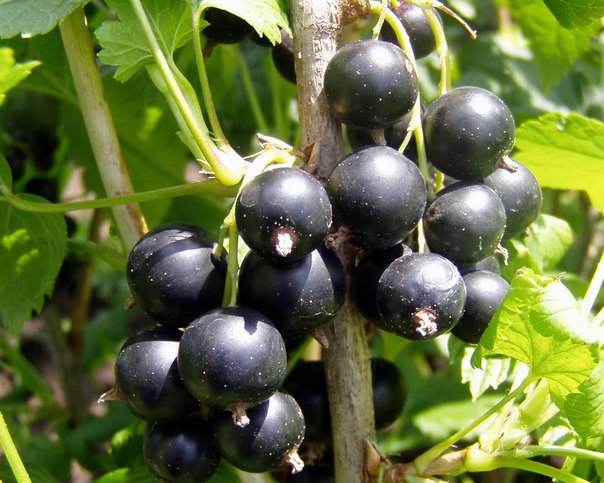 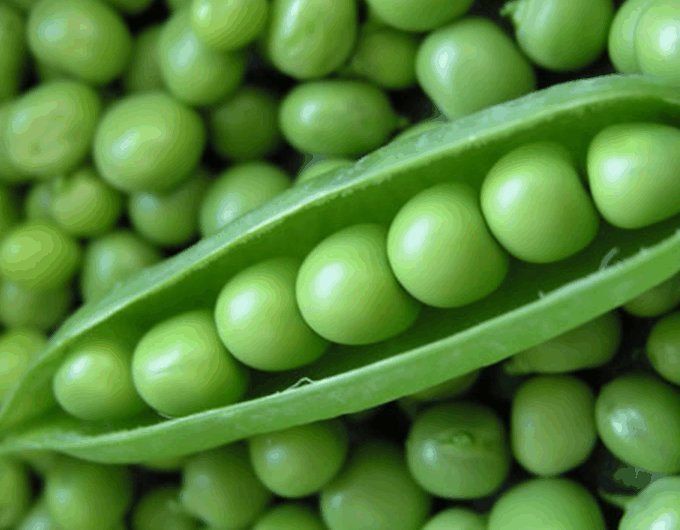 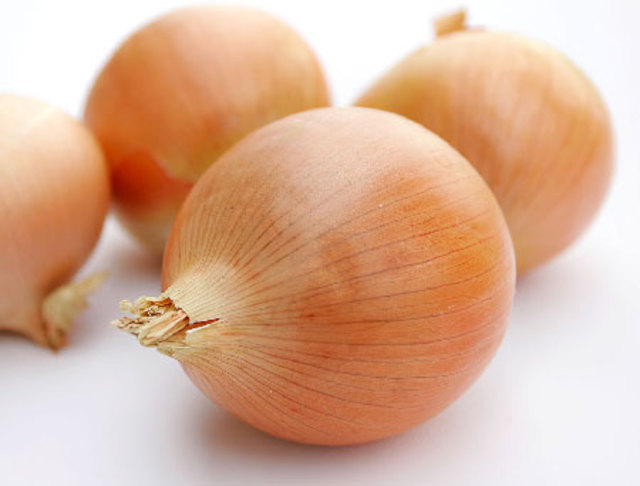 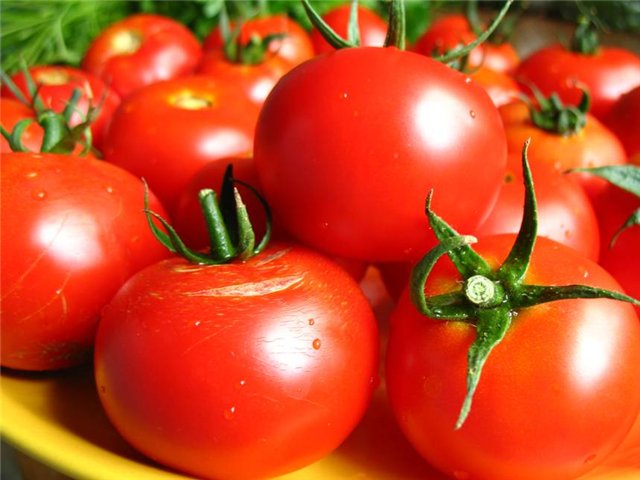 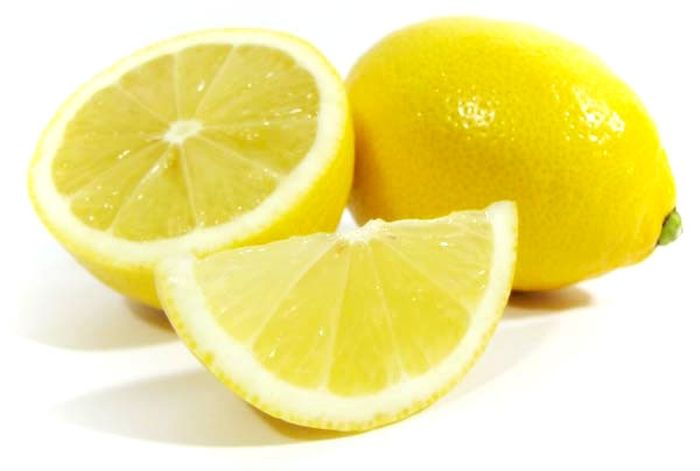 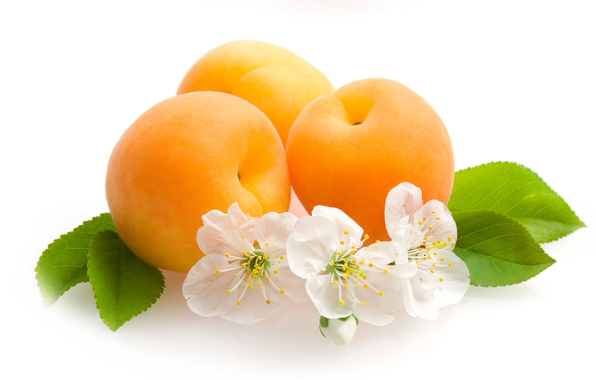 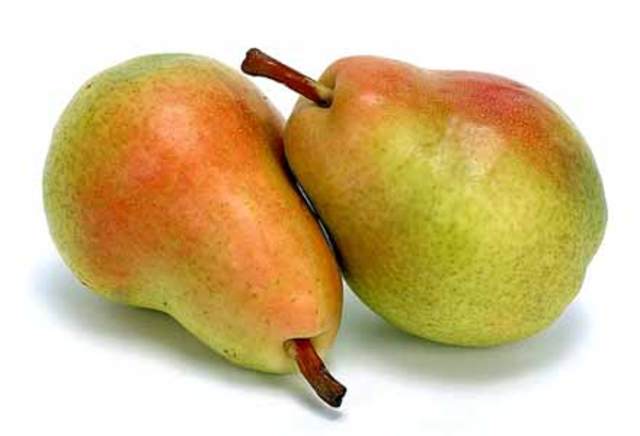 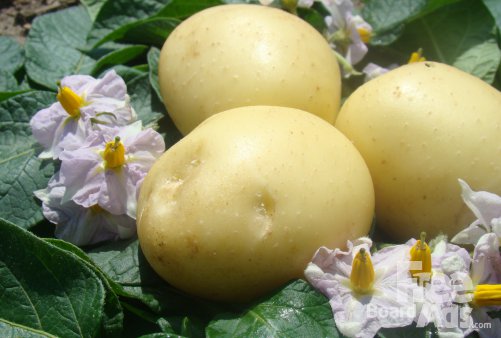 Масличные культуры
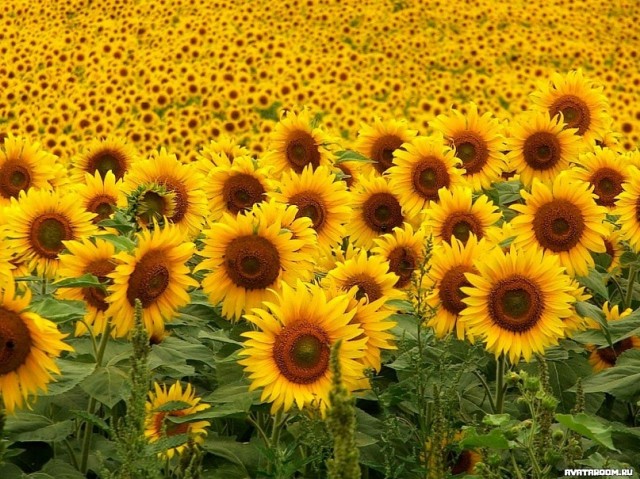 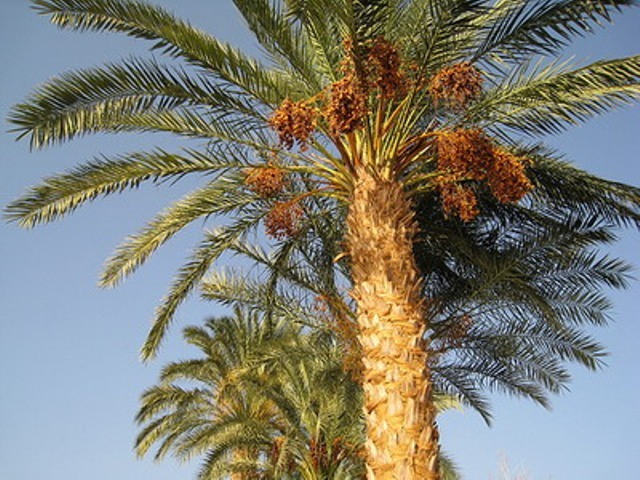 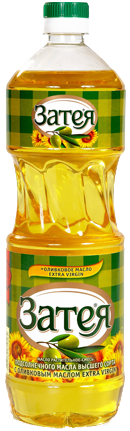 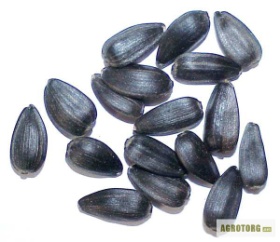 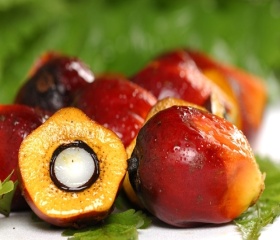 Подсолнечник
Масличная пальма
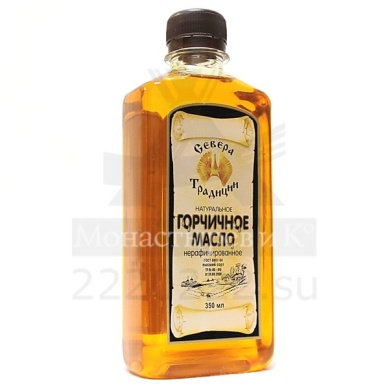 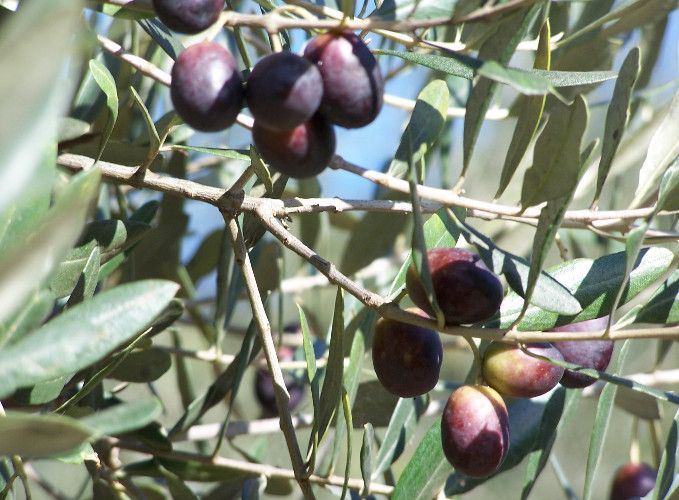 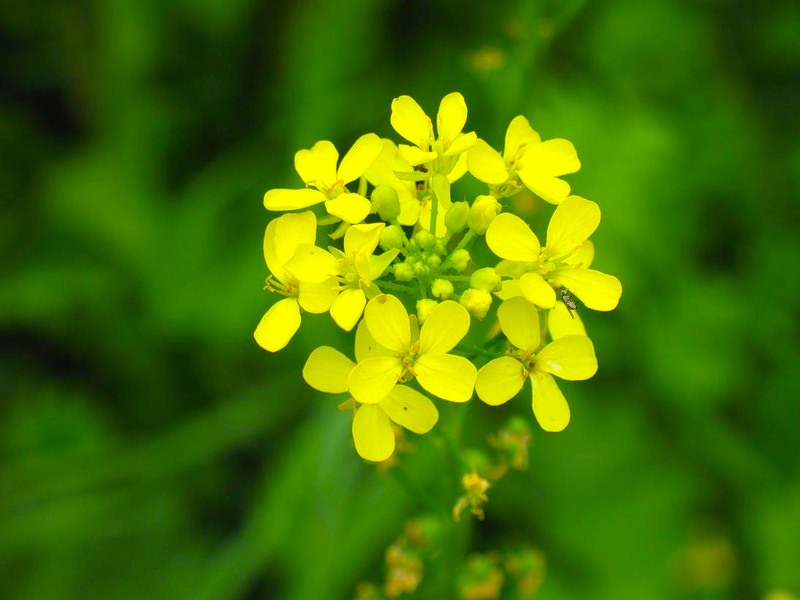 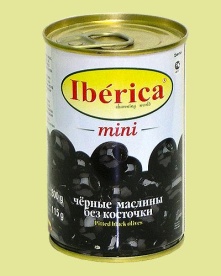 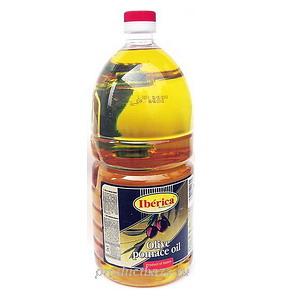 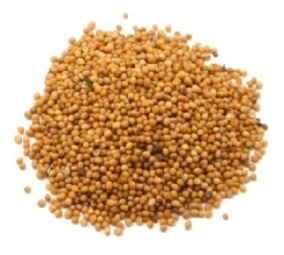 Оливковое дерево
Горчица
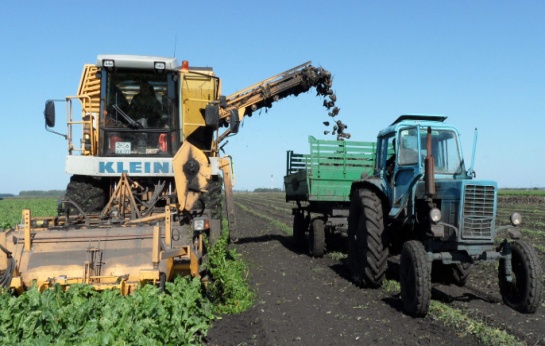 Сахароносные культуры
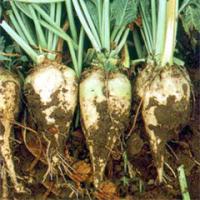 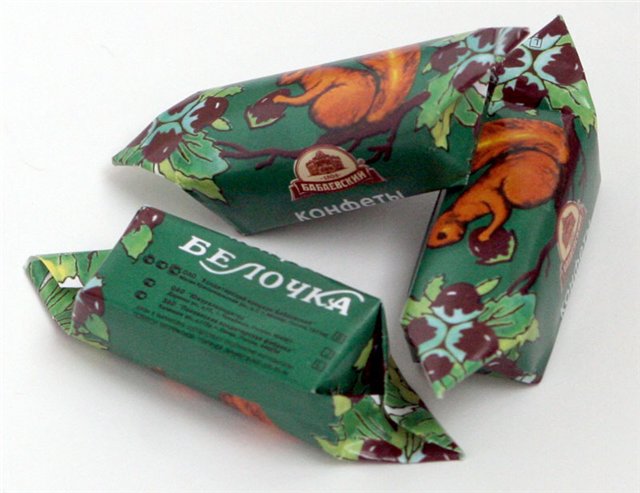 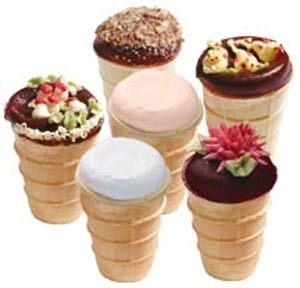 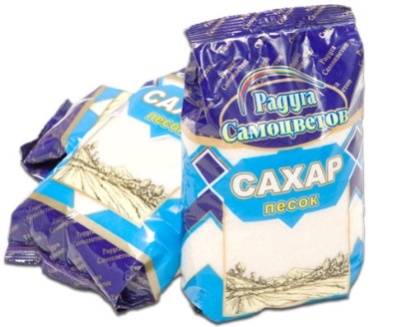 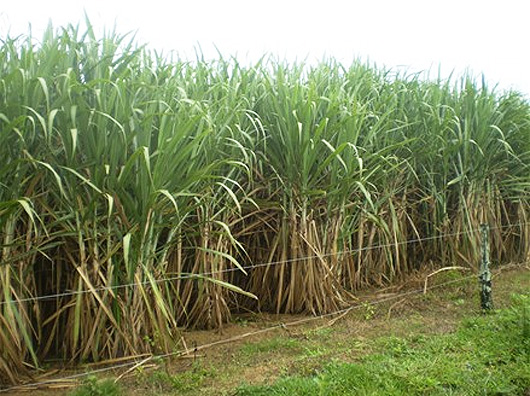 Сахарный тростник
Сахарная  свекла
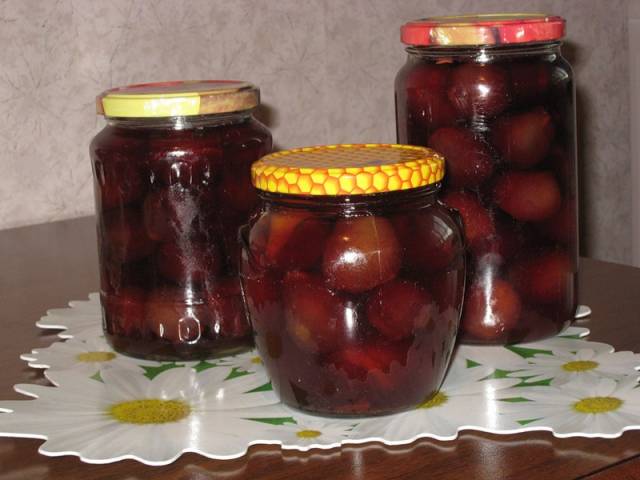 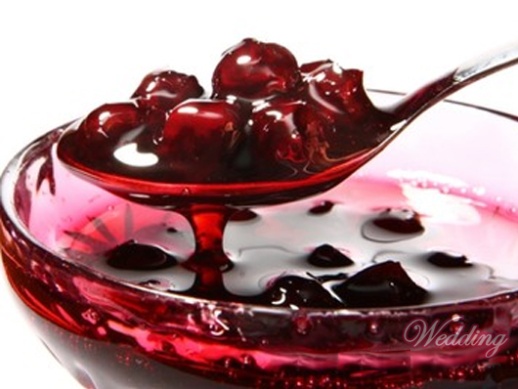 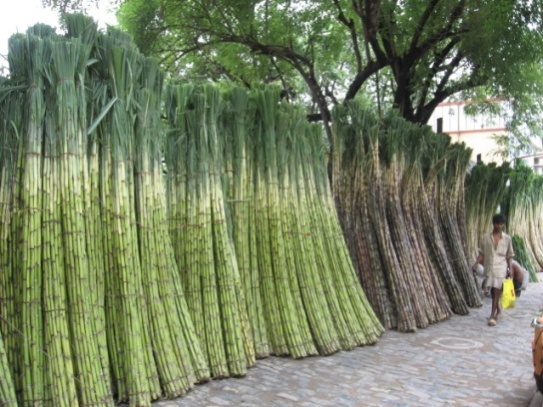 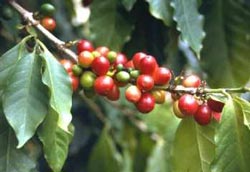 Тонизирующие культуры
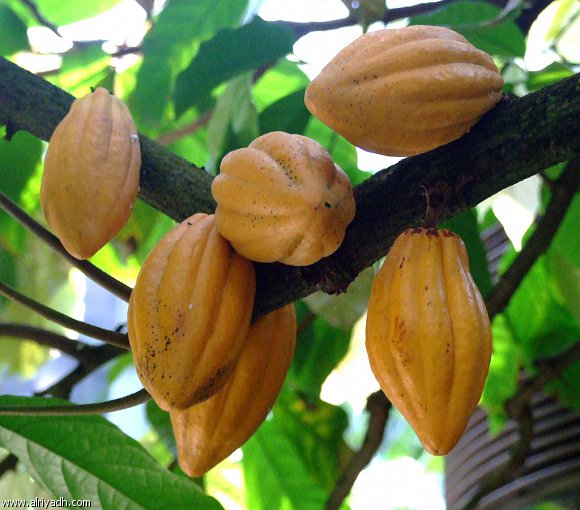 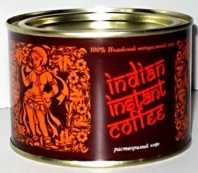 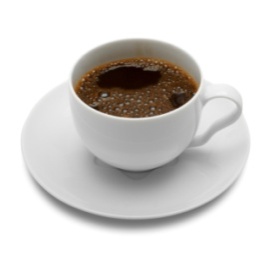 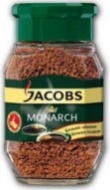 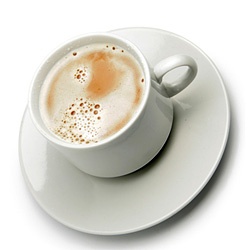 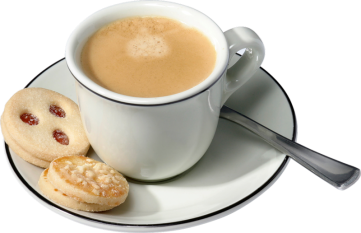 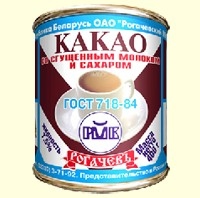 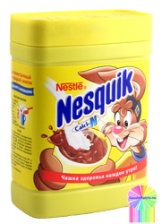 Кофейное дерево
Дерево какао
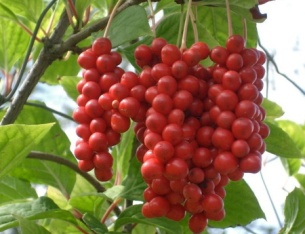 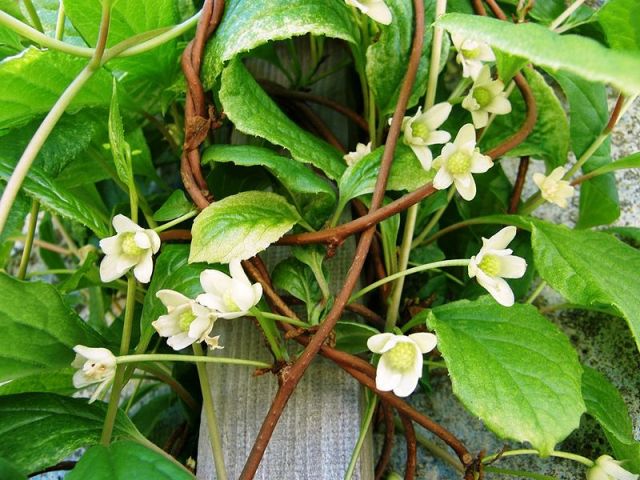 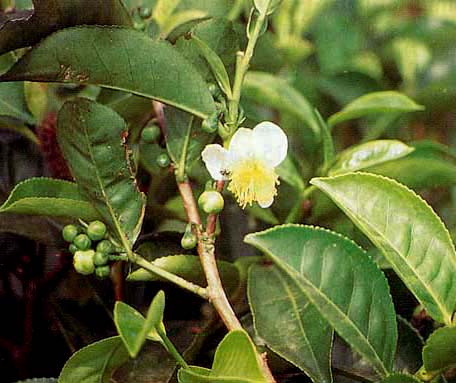 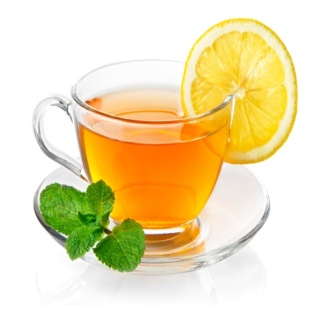 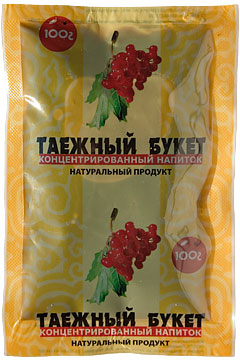 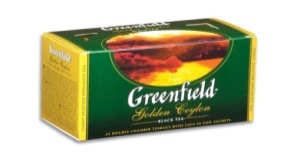 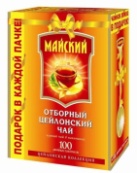 Лимонник
Чайный куст
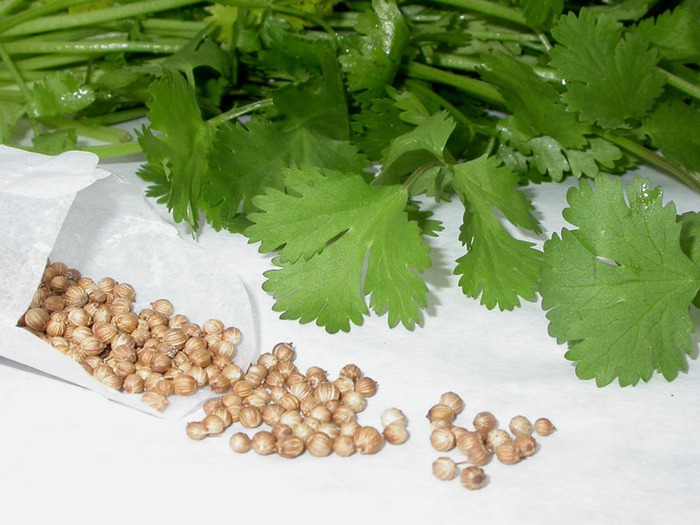 Кориандр
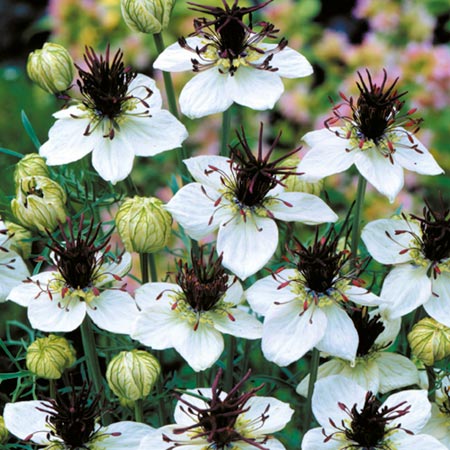 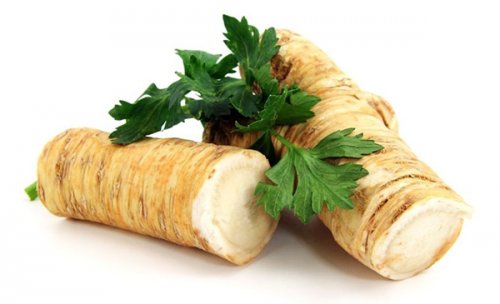 Петрушка
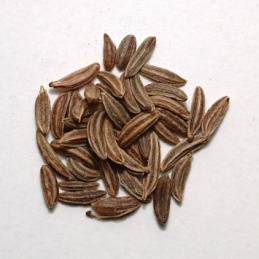 Тмин
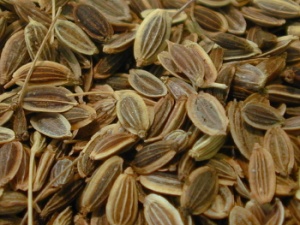 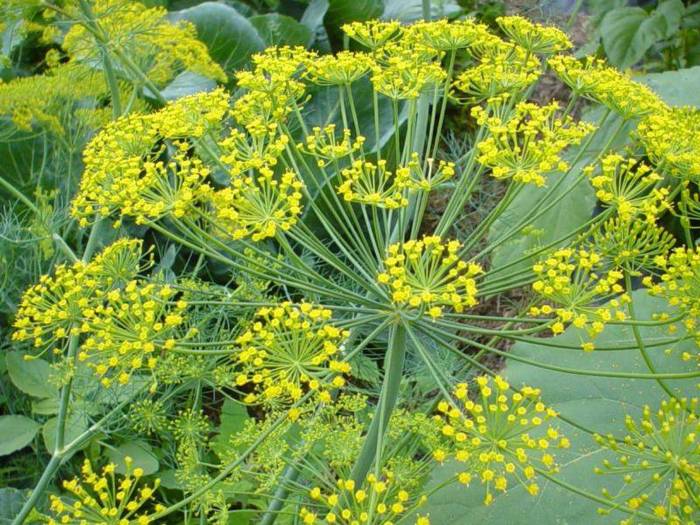 Пряные растения
Укроп
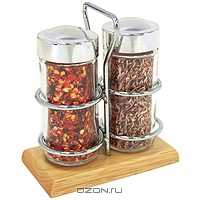 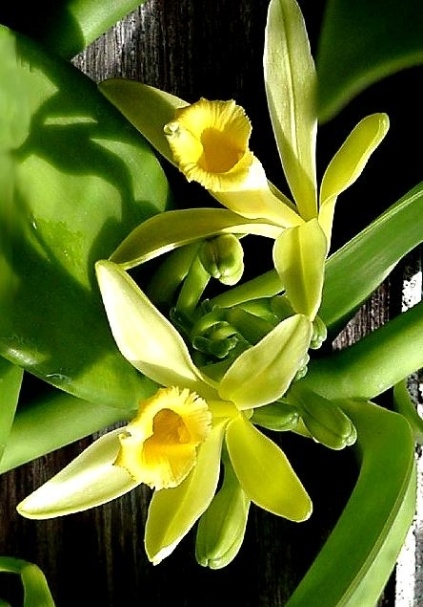 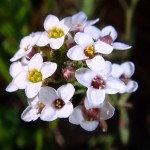 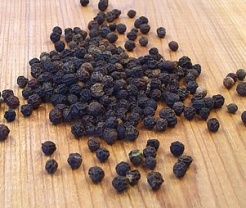 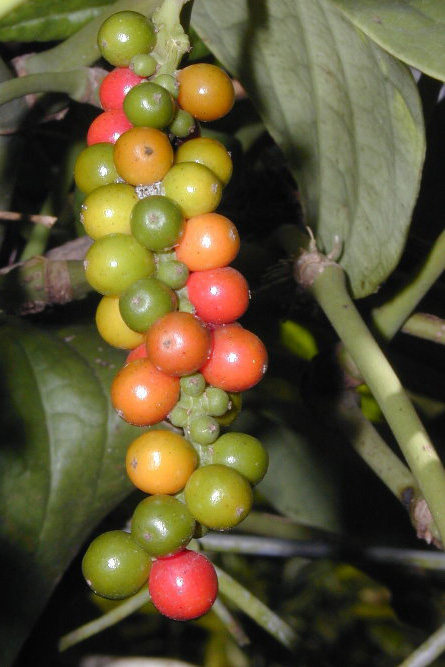 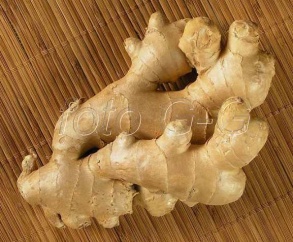 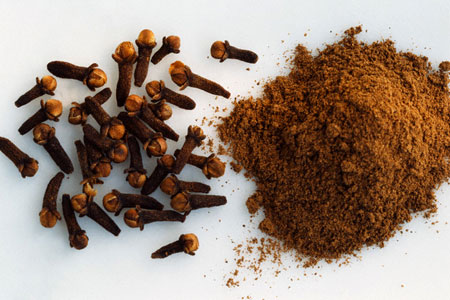 Имбирь
Гвоздика
Черный перец
Древесина сосны и ели, лиственницы - ценный строительный и поделочный материал
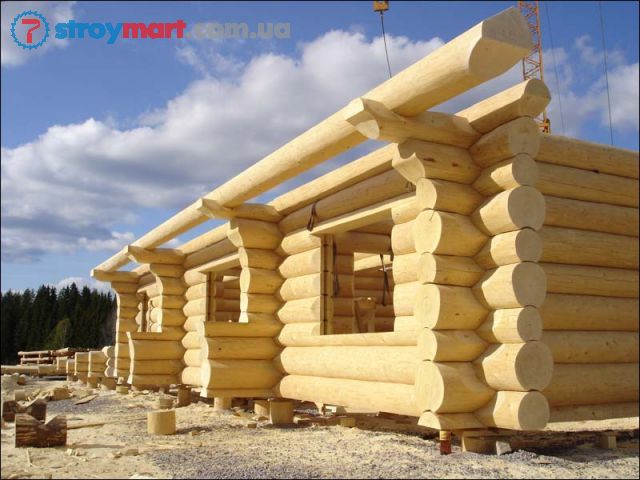 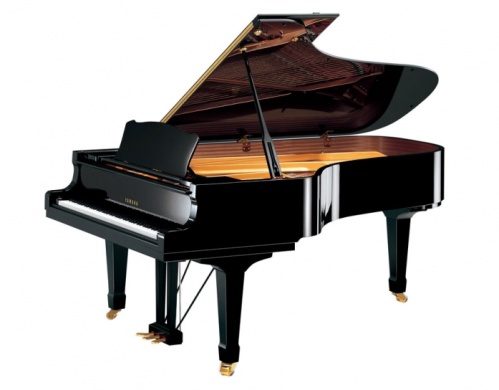 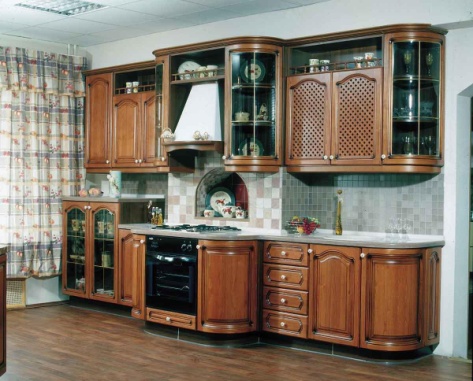 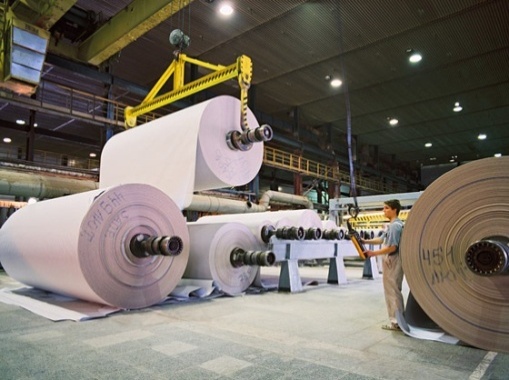 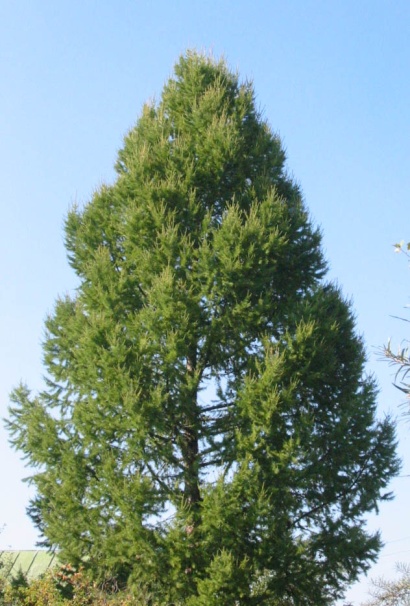 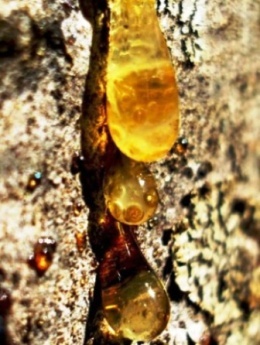 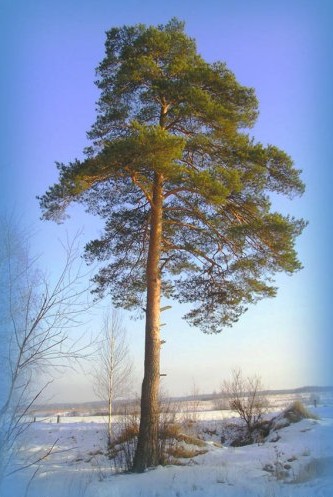 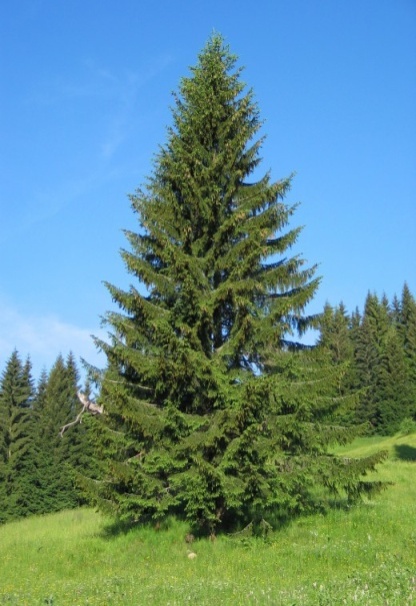 живица
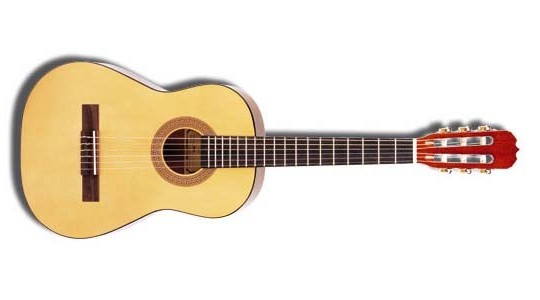 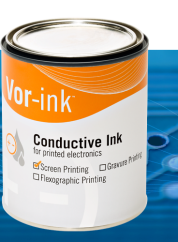 Ель
Сосна
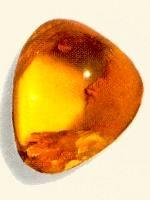 Лиственница
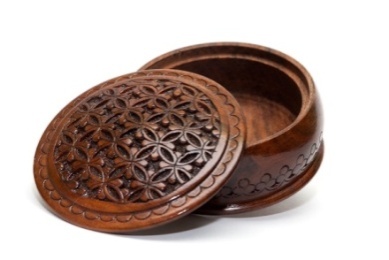 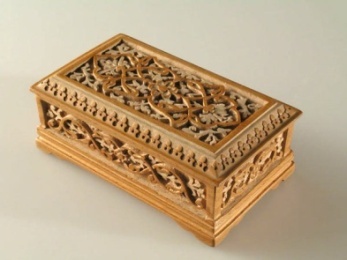 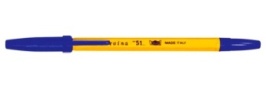 Янтарь
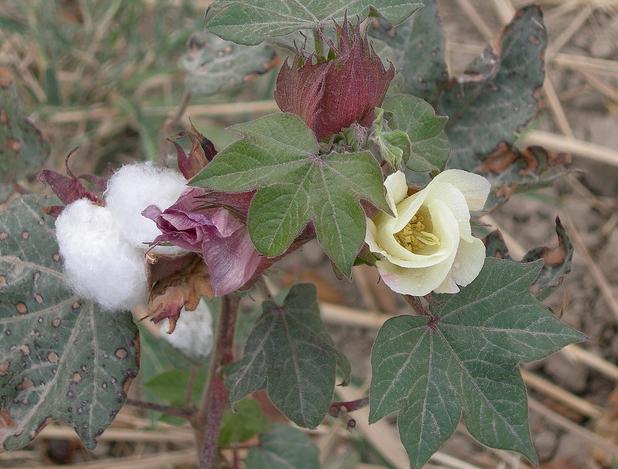 Волокнистые культуры
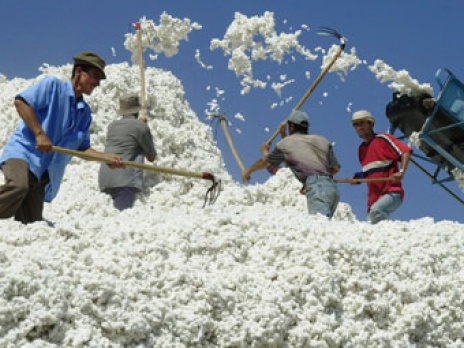 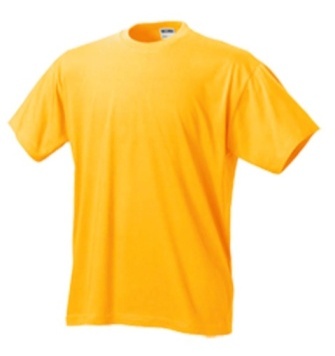 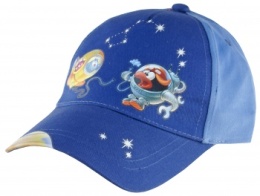 Хлопок
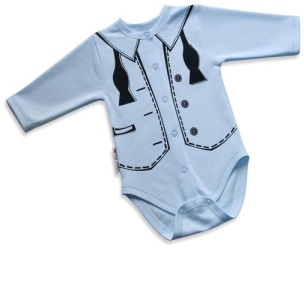 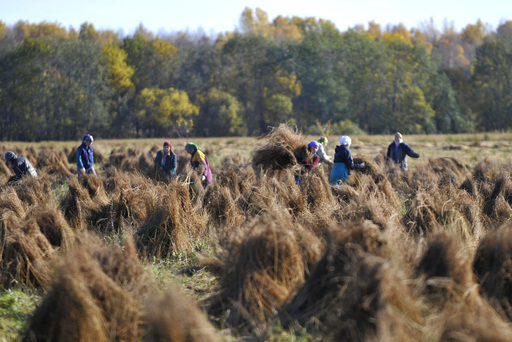 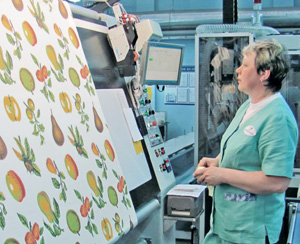 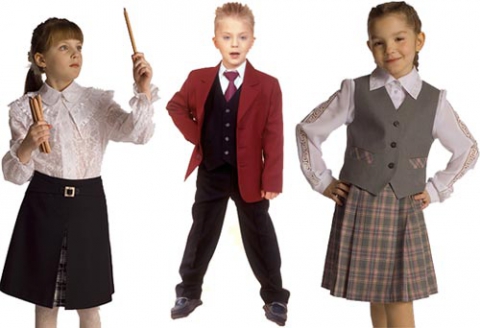 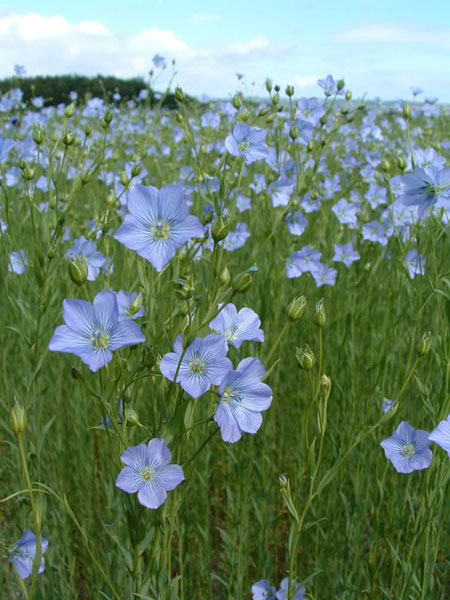 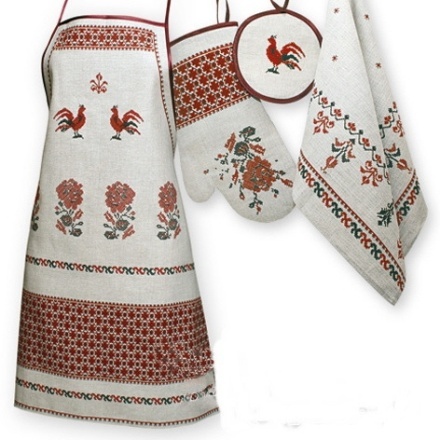 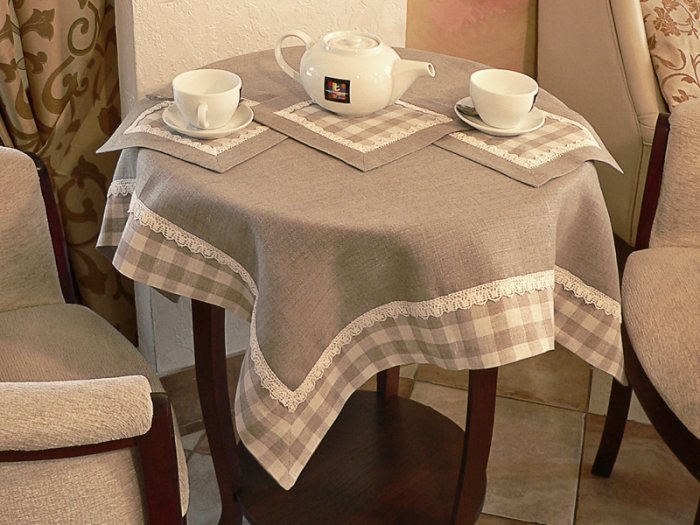 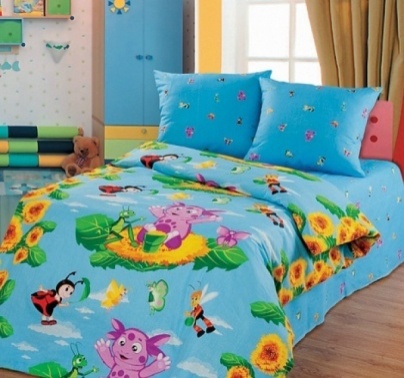 Лен
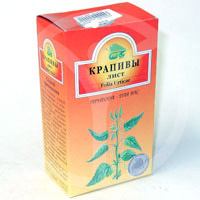 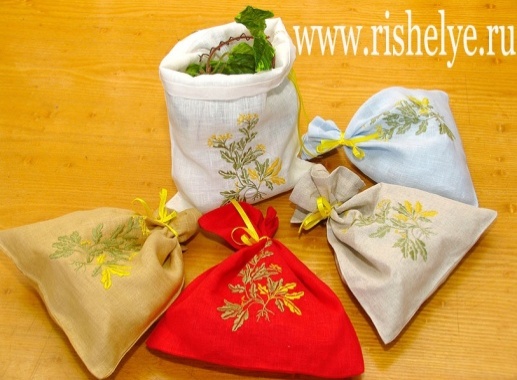 Есть в травах и цветах целительная сила…
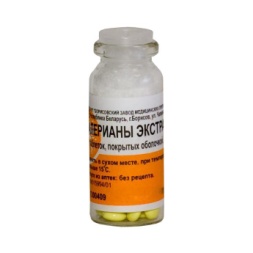 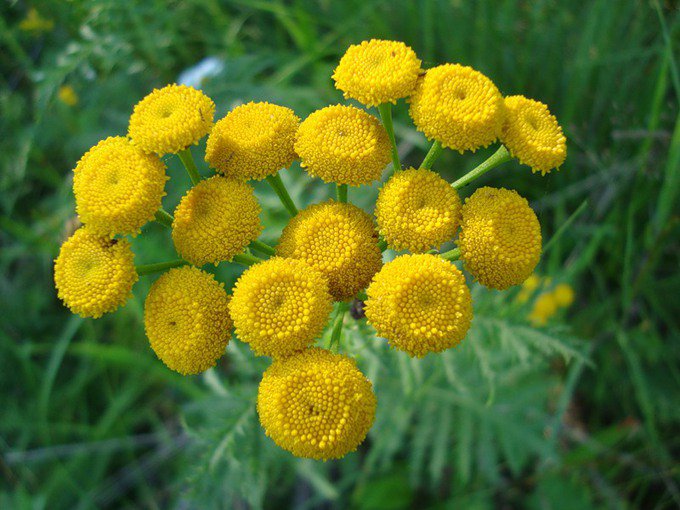 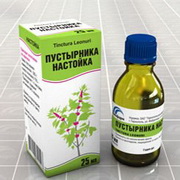 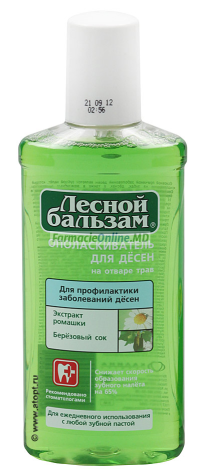 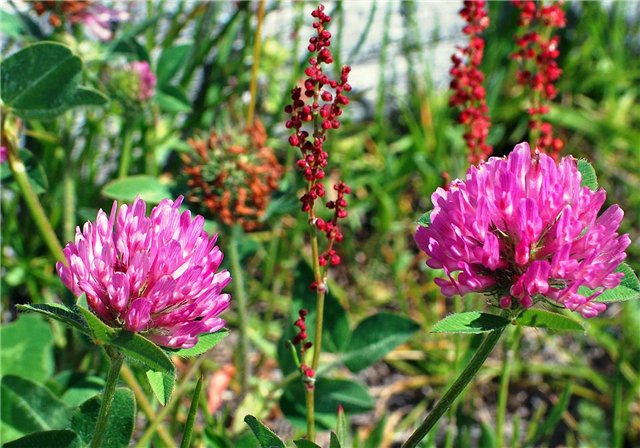 Лекарственные
средства
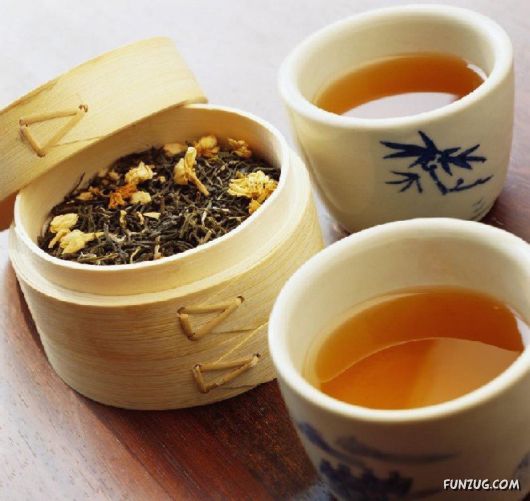 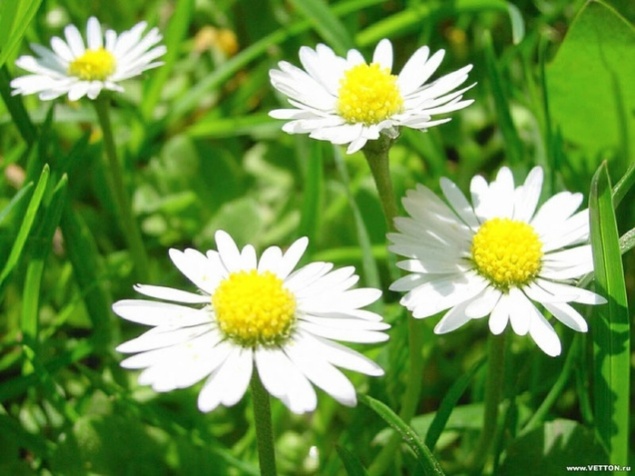 Жидкость для полоскания рта
Подушка из трав
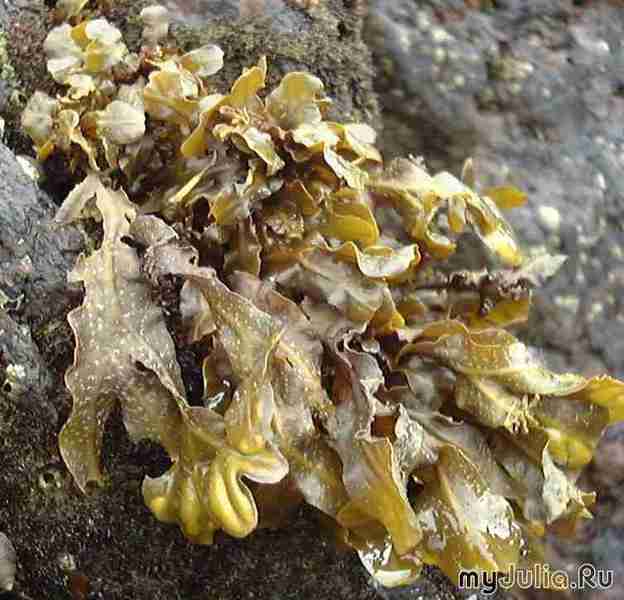 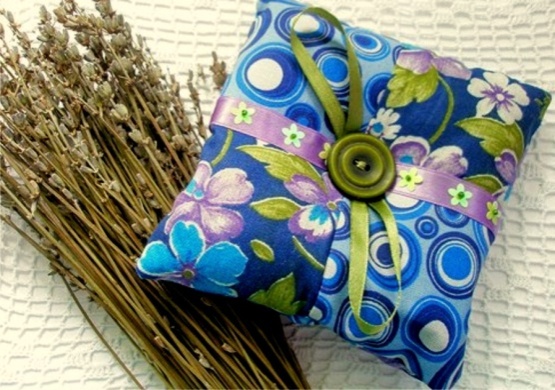 Лечебный чай
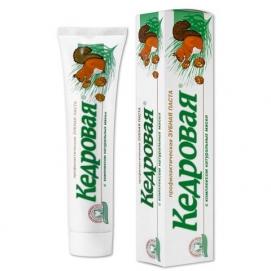 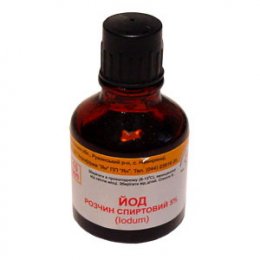 Зубная паста
йод
Косметика российских  трав
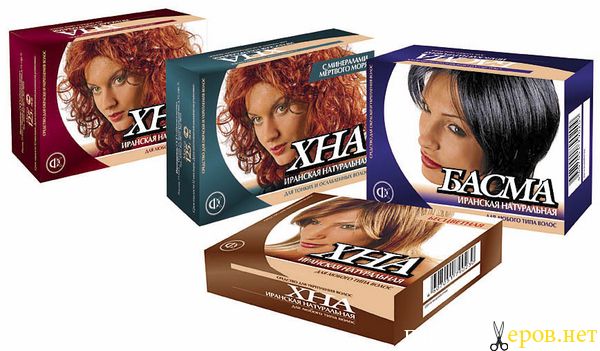 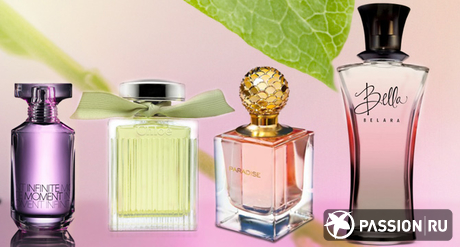 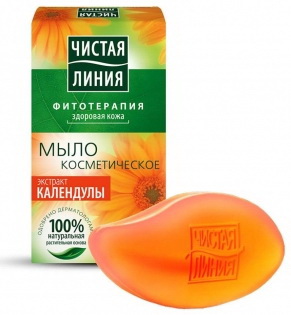 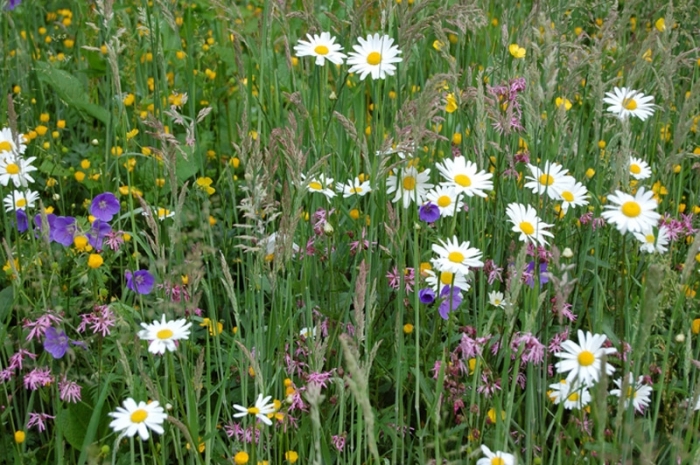 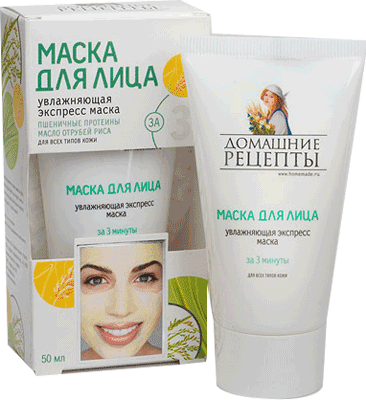 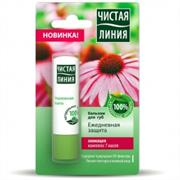 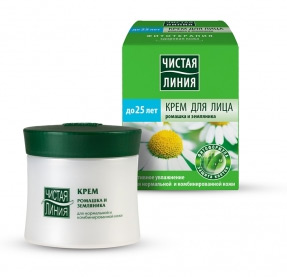 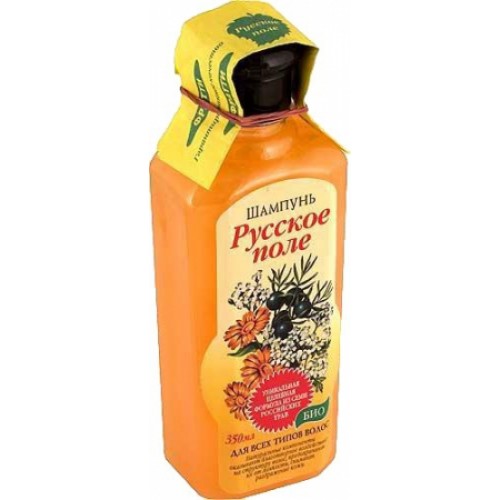 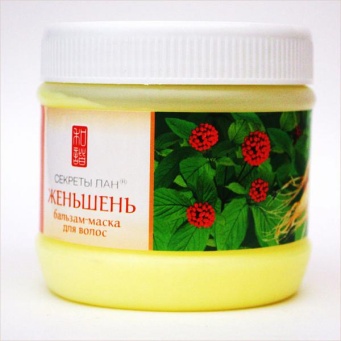 Зеленые насаждения и город
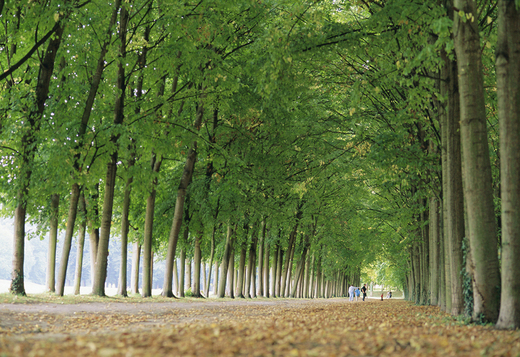 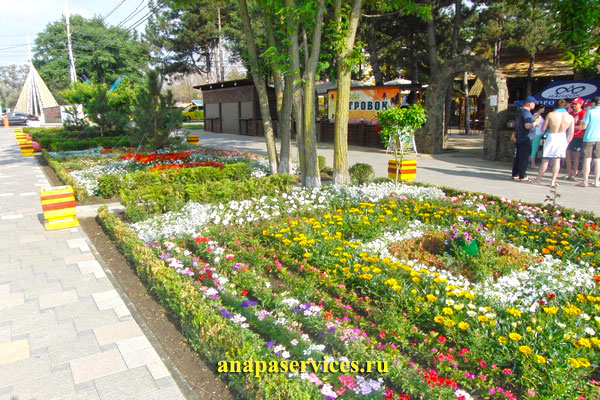 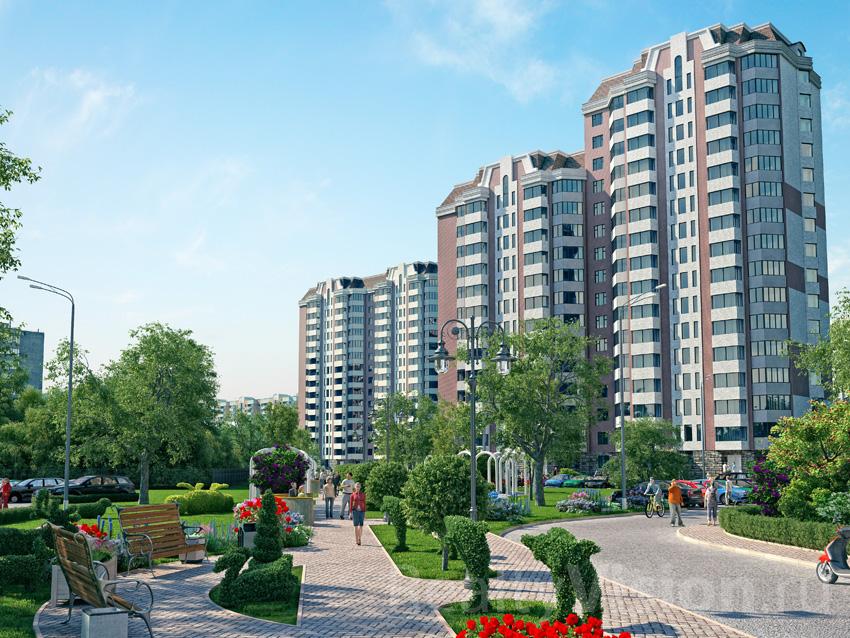 Озеленяйте улицы своих городов!
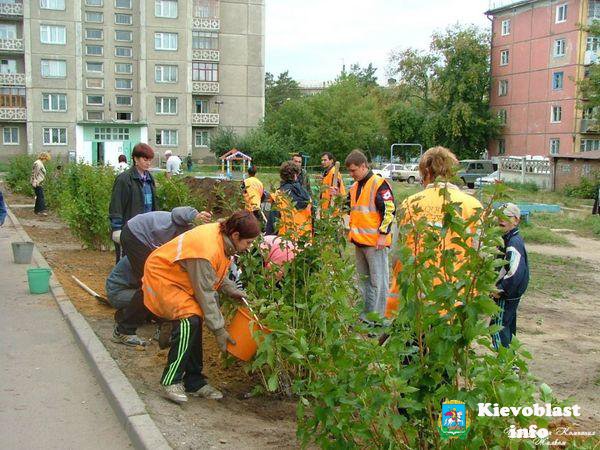 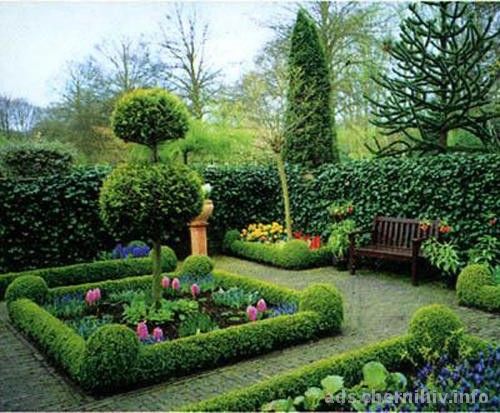 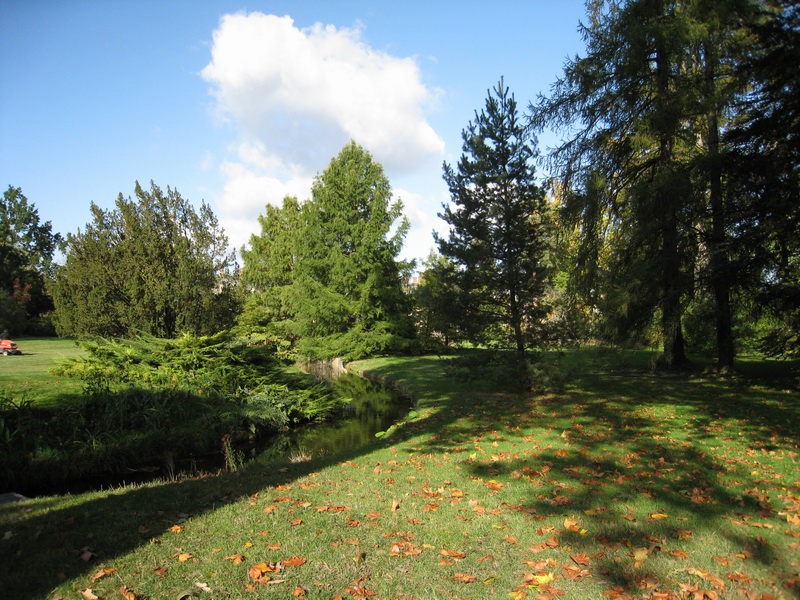 Спасибо за внимание!
Список литературы
В.В. Пасечник.  Биология 6 класс. Учебник для общеобразовательных  учебных заведений. М: «Дрофа» 2012 
Л.А. Багрова.  Я познаю мир. Растения. Детская энциклопедия. М: АСТ 1998. 
www.medvoice.ru
4. www.valleyflora.ru
5. www.zoomru.ru